Тема:
«Времена года в лирике Ф.И.Тютчева»
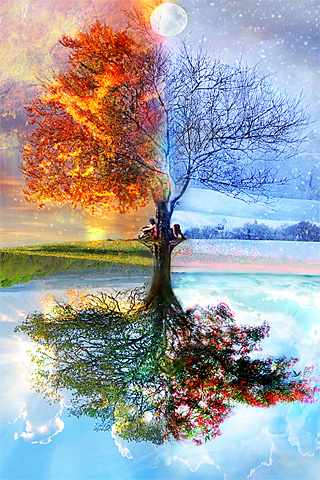 Выполнил:                        ученик 5б класса                   СОШ №8                          Гордеев Даниил
Муром 2014
Цели:
На примере стихотворений показать, что произведения Тютчева несут в себе заряд жизнеутверждающей силы.
Познакомиться с жизнью и творчеством Ф.И.Тютчева
Детство
Недалеко от города Брянска, в селе Овстуг, расположенном у реки Десны, 23 ноября 1803 года родился Фёдор Иванович Тютчев в родовитой дворянской семье. Ко дню рождения отца,13 ноября, будущий поэт написал стихотворение, и называлось оно «Любезному папеньке». Юному стихотворцу тогда ещё не исполнилось одиннадцати лет, и чтение стихотворения всегда вызывало слёзы восторга
 В  сей день счастливый                                                                                     нежность   сына
 Какой бы дар принесть смогла!     Букет цветов? – но флора отцвела,
  И луг поблёкнул  и долина…
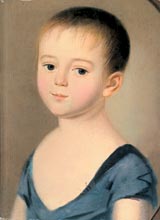 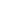 Юность
Тютчев рано обнаружил необыкновенные дарования  и способности к учению. Получил хорошее домашнее образование, которым с десяти лет руководил Раич, поэт-переводчик, знаток классической древности и итальянской литературы. Уже в двенадцать лет Тютчев поступает на словесное отделение Московского университета. После окончания университета (1821) Тютчев едет в Петербург, поступает на службу в Коллегию иностранных дел, получает место сверхштатного чиновника русской дипломатической миссии в Баварии и в девятнадцать лет отправляется в Мюнхен. За границей Тютчеву предстоит провести двадцать два года.
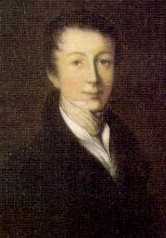 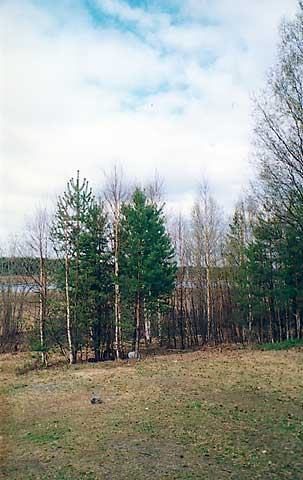 Поэзию Тютчева нельзя представить без лирики природы. И в сознание читателей поэт вошёл прежде всего как певец природы. Некрасов отметил его необыкновенную способность улавливать «именно те черты, по которым в воображении читателя может возникнуть и дорисоваться сама собою данная картина».


Картины природы в лирике Тютчева воплощают глубокие, напряжённые трагические раздумья поэта о жизни и смерти, о человечестве и мироздании.
Весна
Лето
Осень
Зима
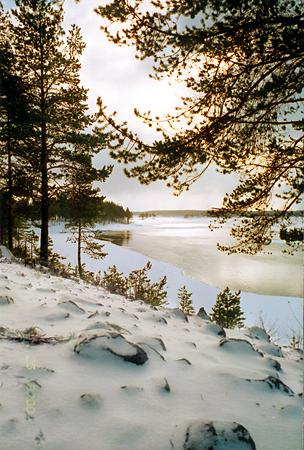 Весна
Тютчев неповторимо запечатлел в своих стихотворениях все четыре времени года.
Мы видим и слышим звуки природы от апрельского бурного таяния снегов до тёплых, майских дней
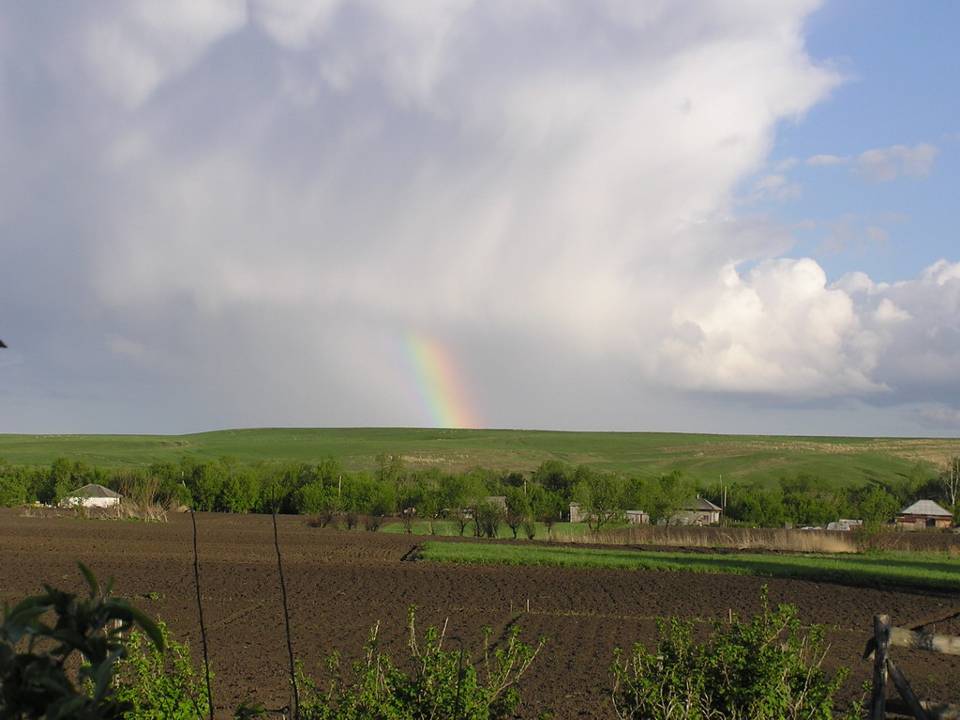 Люблю грозу в начале мая,
Когда весенний, первый гром,
Как бы резвяся и играя,
Грохочет в небе голубом.
Гремят раскаты молодые.
Вот дождик брызнул, пыль летит,
Повисли перлы дождевые,
И солнце нити золотит.
Весна
«Весенняя гроза» передаёт возвышенную по-тютчевски красоту мира.
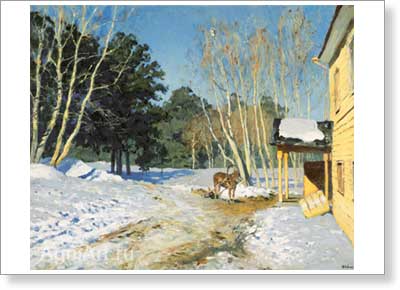 Более всего поэта привлекала весна, как торжество жизни над увяданием, как символ обновления мира.
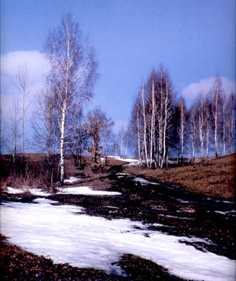 Ещё в полях белеет снег, 
А воды уж весной шумят –
Бегут и будят сонный брег,
Бегут и блещут и гласят…
Они гласят во все концы:
«Весна идёт, весна идёт!
Мы молодой весны гонцы,
Она нас выслала вперёд!»
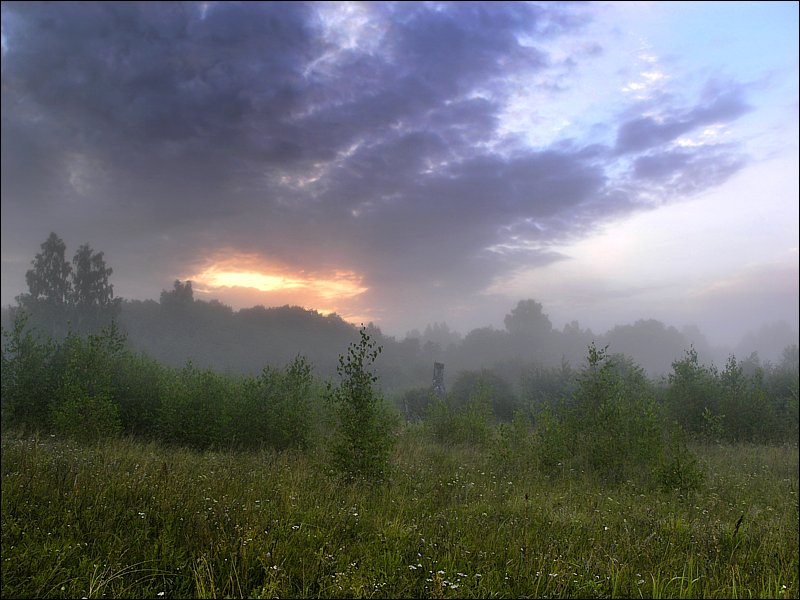 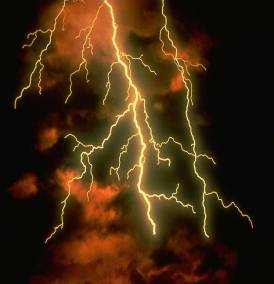 Лето
Тютчевское лето часто грозовое. Место действия – земля и небо, они же – главные персонажи, гроза – это их сложные и противоречивые отношения.
Ветры тёплого порывы,
   Дальний гром и дождь порой…
   Зеленеющие нивы
   Зеленее под грозой.

   Вот пробилось из-за тучи
   Синей молнии струя – 
   Пламень белый и летучий
    Окаймил её поля.
Неохотно и несмело
Солнце всходит на поля.
Чу, за тучей прогремело,
Принахмурилась земля
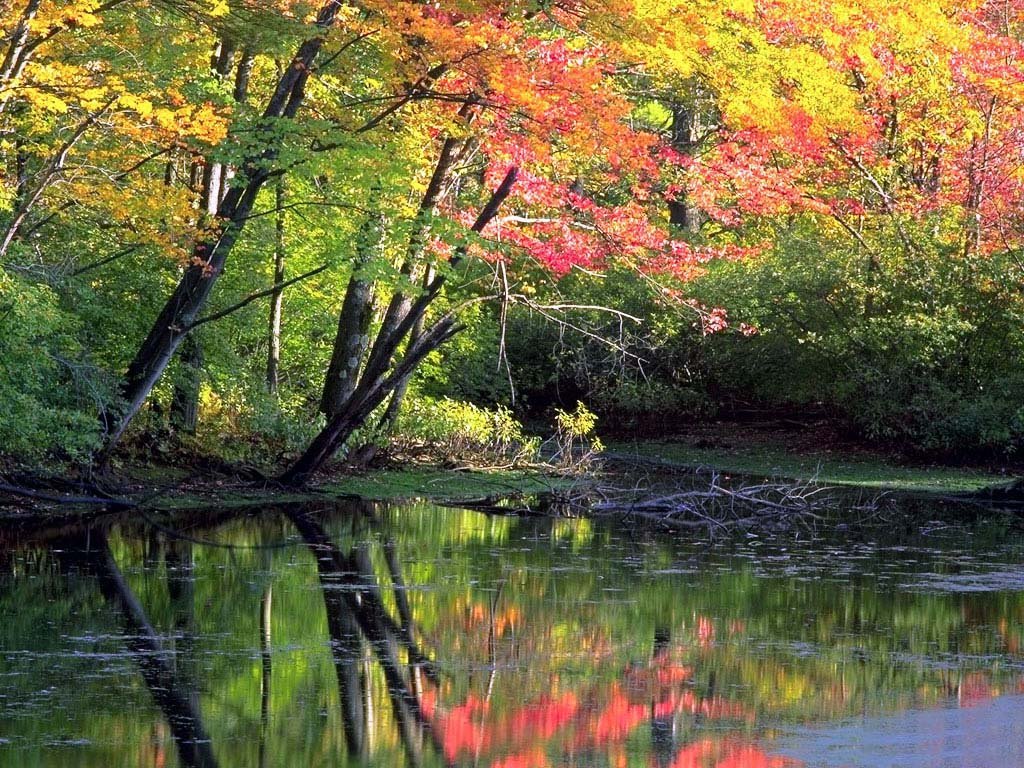 осень
Есть в осени первоначальной 
Короткая, но дивная пора.
Весь день стоит, как бы хрустальный,
И лучезарны вечера…
Есть в светлости осенних вечеров
Умильная, таинственная прелесть:
Зловещий блеск и пестрота дерев,
Багряных листьев томный, лёгкий шелест,
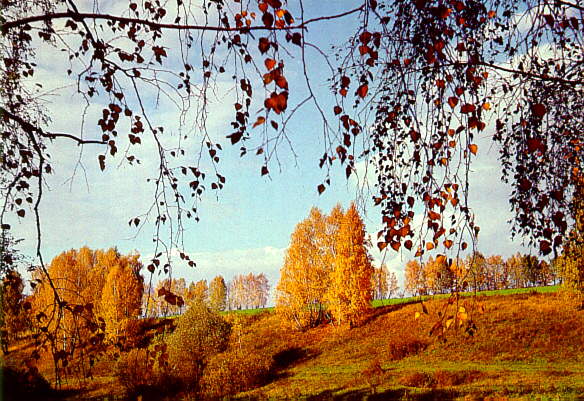 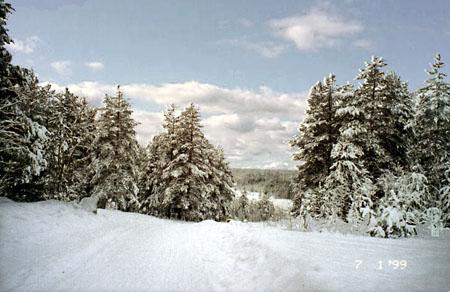 Зима
Чародейкою Зимою
Околдован, лес стоит –
И под снежной бахромою,
Неподвижною, немою,
Чудной  жизнью он блестит.
И стоит он, околдован, –
Не мертвец и не живой –
Сном волшебным очарован,
Весь опутан, весь окован
Лёгкой цепью пуховой…
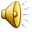 Отношение Ф.И.Тютчева к природе
В своих стихах Тютчев стремится понять природу, превратить её в часть внутреннего мира. Этим стремлением вместить природу в рамки человеческой души объясняется страсть Тютчева к олицетворению. В стихотворении « Весенние воды» ручьи «бегут и блещут и гласят». Они наделены человеческими качествами и даже речью. Спокойная, умиротворённая картина майских дней в последней строфе стихотворения также одушевлена.
Приём олицетворения природы необходим поэту, чтобы показать неразрывную связь мира природы с жизнью человека.
А. Э. Солодилов « Весенние воды»
Последние годы жизни
С 1858 года и до конца своих дней Тютчев занимал должность председателя Комитета иностранной цензуры. Он часто выступал в роли заступника изданий и влиял на органы печати в духе своих убеждений. Чувство одиночества было особенно ощутимо в последние годы жизни поэта. Ушли из жизни многие близкие люди. Тяжело больной, прикованный к постели, Тютчев поражал окружающих остротой и живостью ума, интересом к событиям политической и литературной жизни.
Умер Тютчев 15/27 июля 1873 года.
После смерти поэта вышло издание его стихотворений. А.А.Фет приветствовал его стихотворным посвящением:
Но муза, правду соблюдая, Глядит – а на весах у ней     Вот эта книжка небольшая, Томов премногих тяжелей.
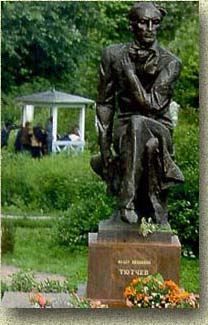 Это один из многих памятников Ф.И.Тютчеву в селе Овстуг на Брянщине.
Гроза
Федор Тютчев
Неохотно и несмелоСолнце смотрит на поля.Чу, за тучей прогремело,Принахмурилась земля.Вот пробилась из-за тучиСиней молнии струя –Пламень белый и летучийОкаймил её края.Чаще капли дождевыеВихрем пыль летит с полей,И раскаты громовыеВсё сердитей и смелей